Chapitre 1:La découverte des milieux naturels
Introduction:
Les conditions et les caractéristiques du globe terrestre sont divers, ce qui permet l’existence de différents milieux de vie dans notre environnement.
Quels sont ces milieux? 
comment les étudier?
Diversité des milieux de vie naturels
النشاط1 :تنوع أوساط  الحياة الطبيعية
1)-Les outils utilisés pour l’étude d’un milieu naturel:
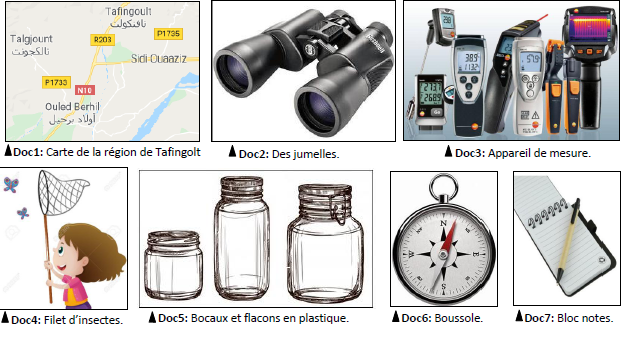 2)-Les composantes d’un milieu naturel:
2) مكونات وسط طبيعي
a)Définition d’un milieu naturel
a) تعريف وسط طبيعي
Un milieu naturel est un lieu où vivent divers êtres vivants. Il contient des composantes vivantes et des composantes non vivantes.
Exercice N°1:
Classer les composantes du milieu naturel (doc 1 page 4 CD sigma) selon le tableau suivant:
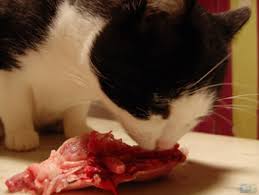 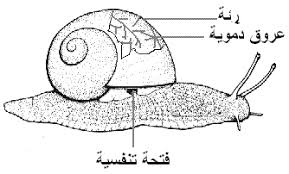 Document 2: le chat  doit se nourrir pour vivre.
Document 3 : Ouverture de respiration chez l’escargot
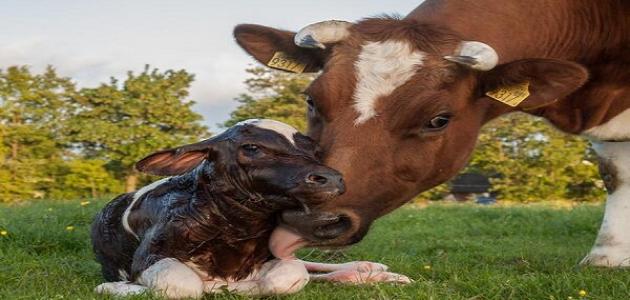 Document 1 : la reproduction est un phénomène caractéristique de l’être vivant.
Conclusion:
Les caractéristiques d’un être vivant  sont:
                   *La nutrition
                   *La respiration
                   *La reproduction
                   *Le développement 
استنتاج
خصائص الكائن الحي هي:
       *التغذية
       *التنفس
       *التوالد
       *النمو
Remarque:
Les composantes non vivantes du milieu naturel ont une relation avec la présence  ou l’absence  des êtres vivants( composantes vivantes).
3- Les différents milieux naturels
أوساط مائية
Milieux aquatiques
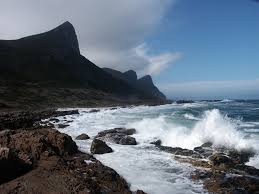 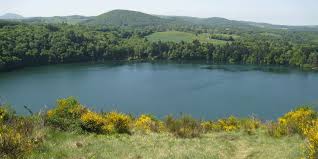 Document1: Un paysage côtier
Document 2: Un lac.
أوساط برية
Milieux terrestres
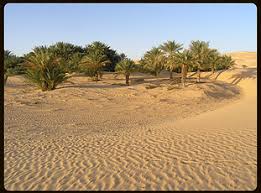 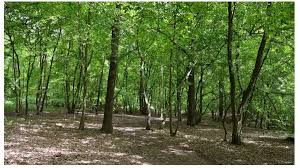 Document 4: Un paysage désertique dunaire.
Document 3:Une forêt.
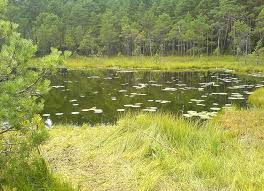 Document 5: Une mare.
Conclusion:
Les milieux naturels sont diversifiés: prairie, plage, lac ,forêt, fleuve désert..ect . Cette diversité est due à la géographie, le climat et les conditions physiques des milieux.
On cite, les milieux aquatique et les milieux terrestres.
4)Découvrant d’autres êtres vivants :
4)الكشف عن كائنات حية أخرى
Activité1:Observer un échantillon du sol( page 6 sigma )
Démarche:
Placer une portion de sol dans un entonnoir au-dessous duquel se trouve un bocal contenant  une solution d’alcool à 50%
Eclairer le sol pendant une nuit avant l’observation
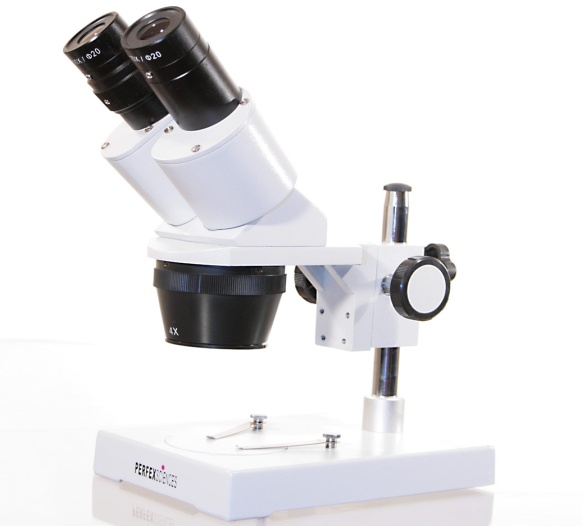 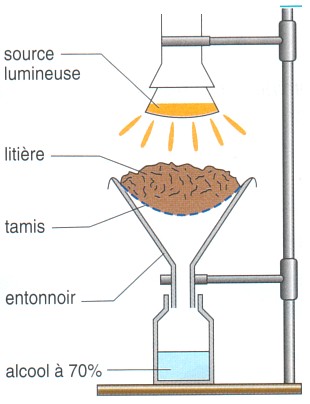 Document 6:appareil de Berlèse
Document 7:Loupe binoculaire
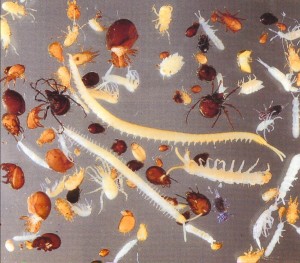 Document 8:Microfaune du sol
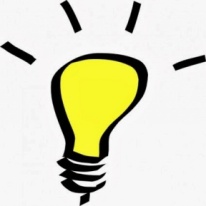 Conclusion
-A l’aide de l’appareil de Berlèse on récolte la micro faune du sol, puis on peut l’observer en utilisant la loupe à manche (à main) ou la loupe binoculaire.
-Le sol est considéré comme un milieu de vie car il est riche en êtres vivants visibles à l’œil nu et d’autres qu’on peut voir à l’aide d’un microscope.
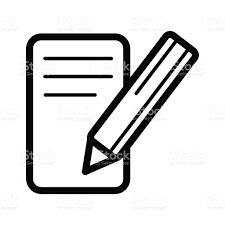 Remarque
on peut trouver d’autre êtres vivants vivant dans l’eau en utilisant le microscope, comme les algues , les bactéries…
2-Découvrant d’autres êtres vivants :
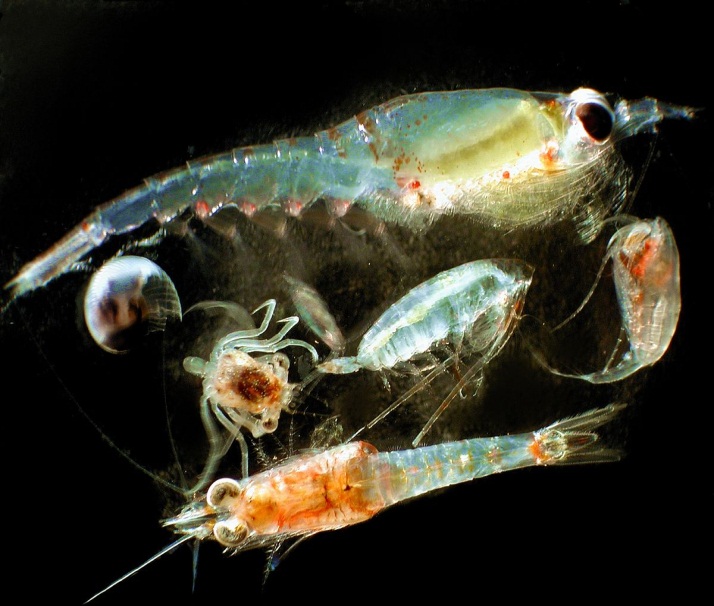 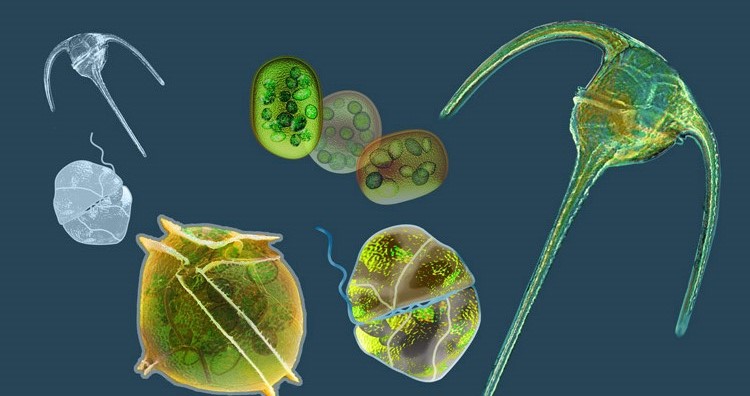 phytoplancton
zooplancton
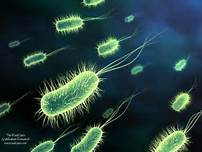 bactéries
II-La cellule: unité de base de tout être vivant
الخلية وحدة أساس لكل كائن حي
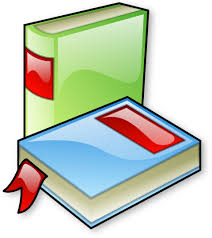 1)Définition du microscope
(1تعريف المجهر
Le microscope est un instrument d'optique qui permet d'examiner des objets ou des éléments invisibles à l'œil nu. ( doc 1 page 8 sigma)
2) Réaliser une observation microscopique
(1انجاز ملاحظة مجهرية
A. Observation de l’épithélium buccal humain( doc 1 p 10)
ا. ملاحظة الغشاء الداخلي للخد
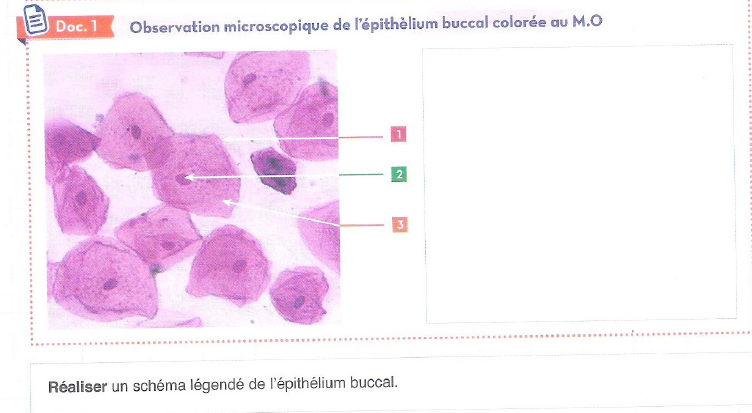 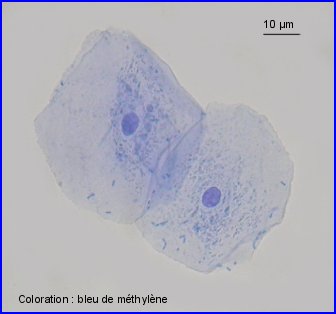 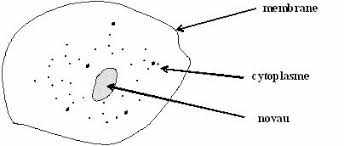 Observation microscopique d’une cellule de l’épithélium buccal
Schéma d’une cellule de l’épithélium buccal humain
L’observation microscopique de l’épiderme buccal humain( de la face interne de la joue) montre qu’il est constitué d’un grand nombre d’unités identique de forme sphérique avec un grain sombre au centre .
B. Observation de l’épiderme d’oignon ( doc 2 p 10)
ب. ملاحظة البشرة الداخلية للبصل
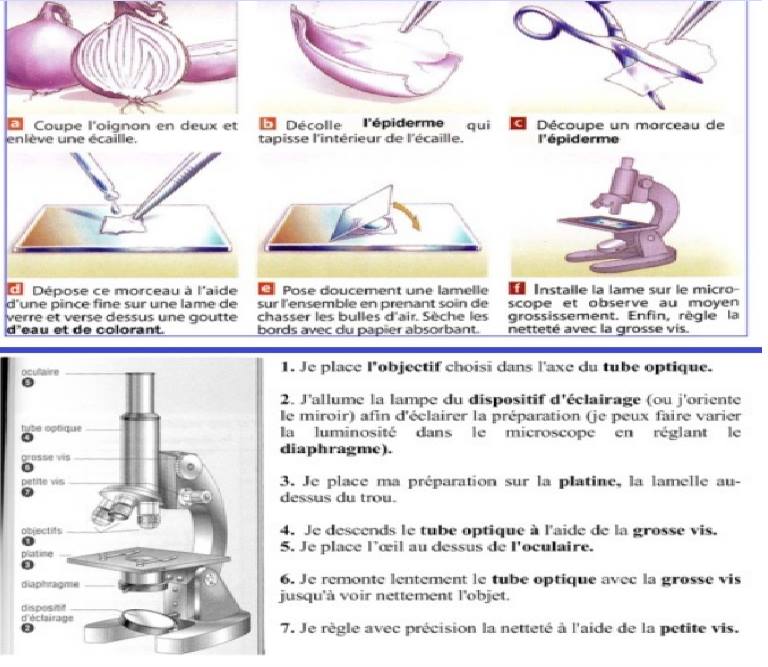 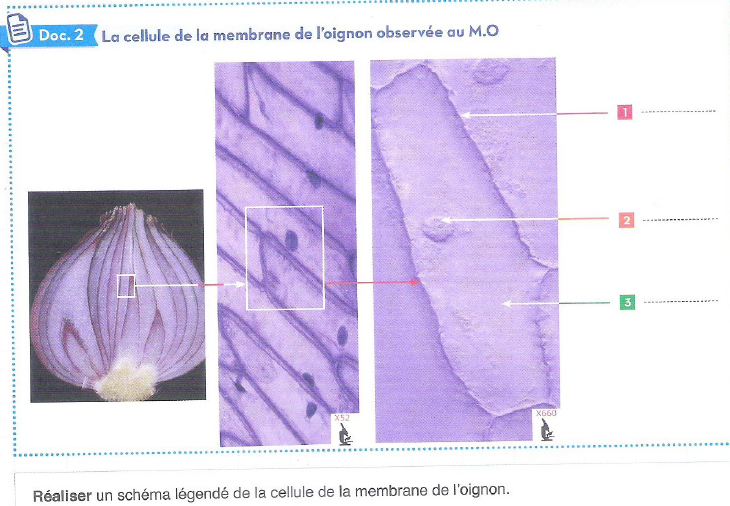 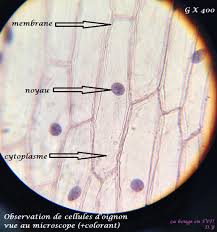 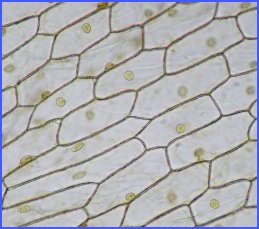 X400
Cellules de l’épithélium d’oignon
L’observation microscopique de l’épiderme d’oignon montre qu’il est constitué d’un grand nombre d’unités similaires de forme hexagonale avec un grain sombre au centre.
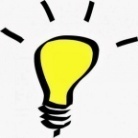 Conclusion
Au niveau microscopique, les organismes vivants sont constitués de cellules.
La cellule est l’unité d’organisation des êtres vivants.
La cellule possède :
          Noyau النواة   
          Cytoplasme سيتوبلازم   
          Membrane plasmiqueغشاء سيتوبلازمي
Remarque
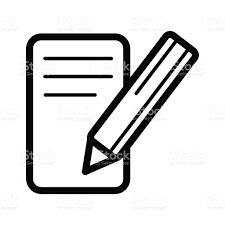 Certains organismes vivants sont constitués d’une seule cellule : Unicellulaires .
Exemple : les paramécies
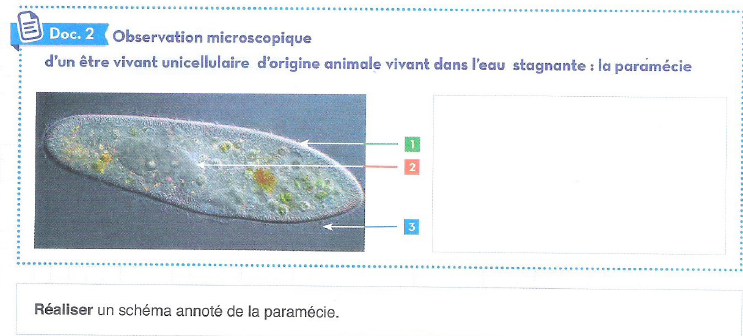 A retenir:
Malgré la diversité des composantes vivantes du milieu: végétaux et animaux , elles sont toutes constituées soit d’une seule cellule : unicellulaire soit de plusieurs cellules : pluricellulaire
بالرغم من تنوع العناصر الحية للوسط:   نباتات و حيوانات فإنها تتكون إما من خلية واحدة و تسمى أحادية الخلية أو من عدة خلايا و تسمى متعددة الخلايا
Schéma de synthèse
Environnement
Caractéristiques physiques
Diversité des milieux naturels
Océan          Forêt 
  Mer            Lac
  Rivière         Désert
Humidité, éclairement et température
Composantes vivantes
Composantes non vivantes
Animaux - végétaux - microorganismes
Cellule: unité de structure commune
pluricellulaire
unicellulaire
Eau – sable –air -sol -roches